Les Directions Part 2
A l’interieur
C’est au rez de chaussee (Ground Floor)
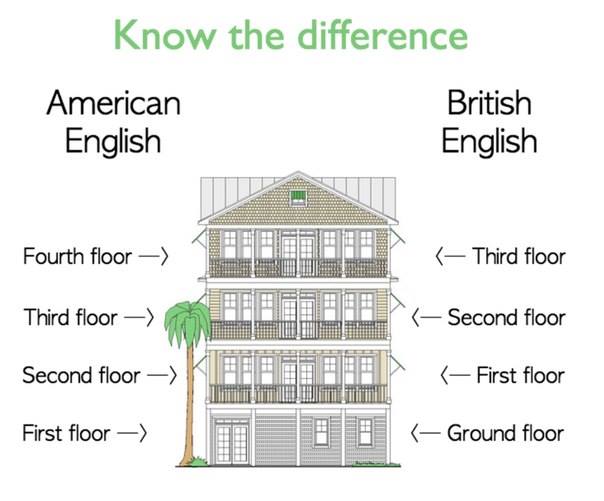 Quatrieme Etage

 Troisieme Etage

Deuxieme Etage

Rez Chaussee
C’est au deuxieme etage.
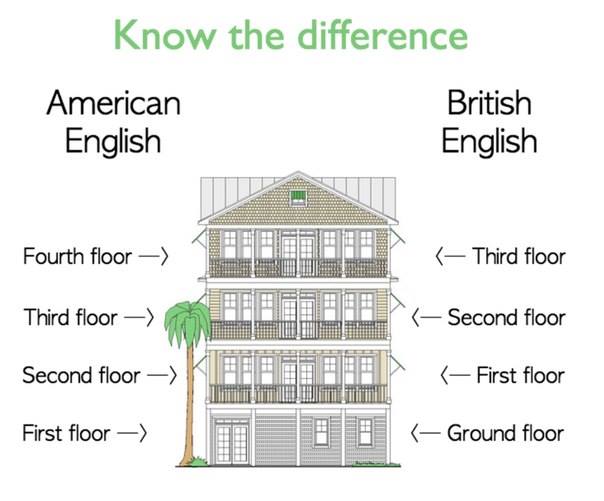 Quatrieme Etage

 Troisieme Etage

Deuxieme Etage

Rez Chaussee
La salle de band est en face des escaliers.
La salle Mme. Carter est a cote de la labo de science.
La salle de Mme. Short est entre la salle de Mme. Legge et M. Leveck.
Assignment
Pour chaqu’un des questions, repondre si c’est sur la rez de chaussee ou la deuxieme etage; et donne un description du location (entre, a cote de, en face de)
Ou est la sale de Mme. Shortt?
Ou est la bureau de M. Lewis
Ou est la bibliotheque?
Ou est la sale de Mme. Coles?
Prenez la troiseme porte a la droite.
Prenez la deuxieme porte a la gauche.
Montez les escaliers.
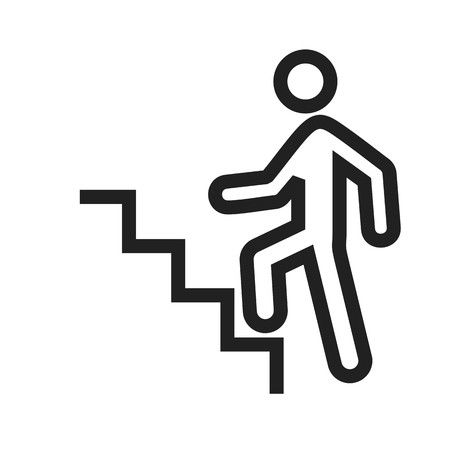 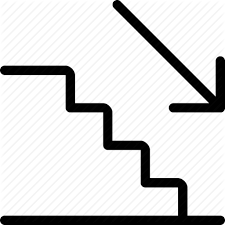 Descendez les escaliers.
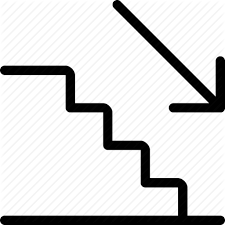 Activite- a remettre
Give directions (IN FRENCH) on how to get to the following locations in OUR SCHOOL from this classroom (Salle de Mme. Carter) to:
Les Toilettes des garcons: The Boys Washroom (upstairs)
Les Toilettes des Filles: The Girls Washroom (upstairs)
Le Bibliotheque: The Library
Le gymnase: The Gym
Le Bureau: The Office
La Salle de Mme. Sparks
La Salle de M. Emberly